The Game of Growth
Greater Birmingham and Solihull Local Enterprise Partnership 
Spatial Plan exercise
Purpose
To gather views on the draft spatial plan of the GBSLEP
Series of workshop events across the GBSLEP
Game designed to gather views on the different models of growth using specific scenario type questions
2
Audience
Policy and Practice professionals 
Agencies 
NGOs 
Economic development and growth interests 
Publics who asked (web publicity)
4
Questions
5
What happened
4 events held across region
Very positive feedback and engagement
Facilitator noted key points on flip chart
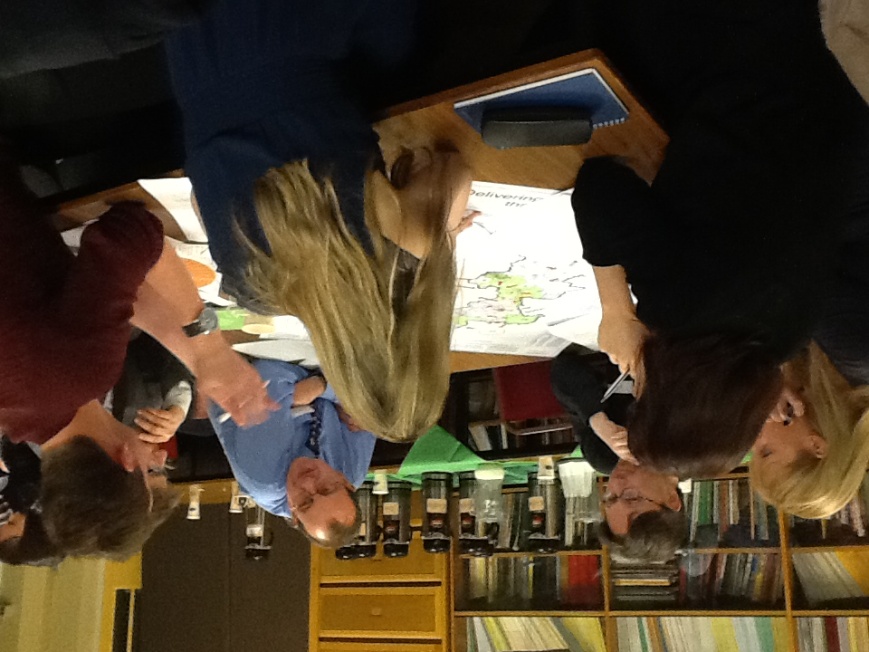 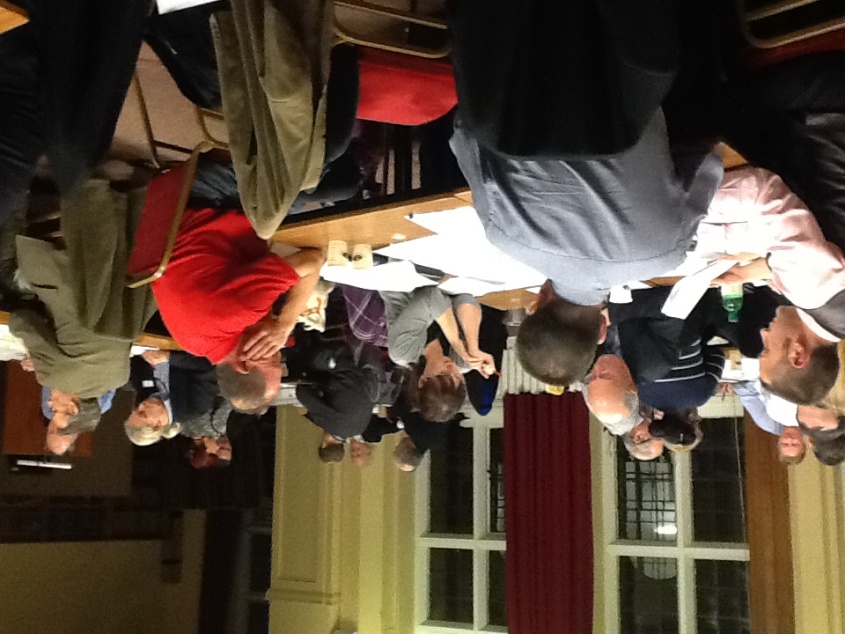 6
What happened
Game /Questions design 10 days plus full group meeting
4 workshops held involving over 160 people 
Accompanied survey questionnaire for individual completion
http://centreofenterprise.com/strategic-spatial-framework-plan/
Currently using responses for further iteration
7
Lessons learnt
Great evaluations BUT……….
Need to decide at outset how data collected is to be analysed/used
Issue of qualitative data acceptability for policy and decision-makers 
Secure individual responses after group discussion
Time invested vs value got out.
8